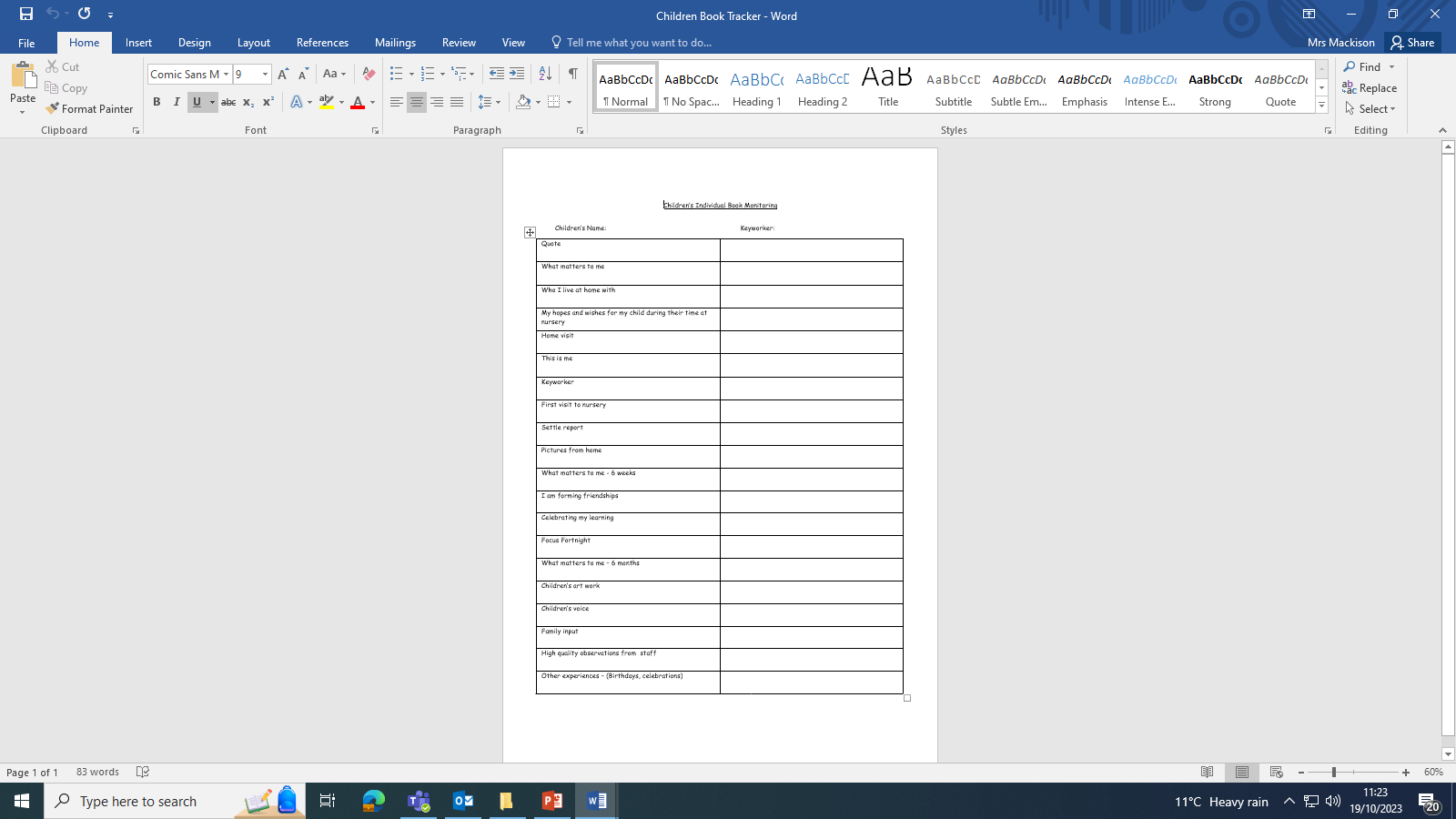 Example of Children’s Individual Book Monitoring Sheet.
Robust Quality Assurance measures following a regular timetable ensures standards are met and systems in place are effective.